Computational Biology and Multiscale Modeling @ NIH
Susan K. Gregurick, Ph.D.
Biomedical Technology, Bioinformatics and Computational Biology
Different Agencies:  Different Cultures
Research
Development
basic
applied
Spectrum of support
NSF
NIH
DARPA
High Risk
High Feasibility
Probability of success
Entrepreneurial
Experienced
PI/Team Qualifications
2
NIH Mission
To seek fundamental knowledge about the nature and behavior of living systems and the application of that knowledge to enhance health, lengthen life, and reduce illness and disability.
To seek fundamental knowledge about the nature and behavior of living systems and the application of that knowledge to enhance health, lengthen life, and reduce illness and disability.
FY2017 Priorities:
Foundation for Discoveries: Basic Research 
The Promise of Precision Medicine 
Applying Big Data and Technology to Improve Health 
Stewardship to Inspire Public Trust
3
IH
Computing, Informatics and Data Sciences across NIH
4
NI
Initiatives that Support Computational and Mathematical Sciences
Biomedical Information Science and Technology Initiative (BISTI)
Promote the optimal use of computer science and technology to address problems in biology and medicine by fostering collaborations and interdisciplinary initiatives (bisti.nih.gov)
Big Data to Knowledge Initiative (BD2K)
Develop new approaches, standards, methods, tools, software and competencies that will enhance the use of biomedical Big Data by supporting research, implementation and training in the data sciences (datascience.nih.gov)
Interagency Modeling and Analysis Group (IMAG)
Provide an open forum for communication among government representatives for trans-agency activities that have a broad impact in science (imagwiki.nibib.nih.gov)
 NSF/NIH Joint program in Mathematical Biology
Bring mathematics and statistics into the core of biological and biomedical research and to broaden the use of innovative mathematics in understanding life processes.
5
Discovering Novel Targets: The Molecular Genetics of Drug Addiction and Related Co-Morbidities (R01)
PA-17-120
This FOA encourages applications for research projects that identify, validate, and/or functionally characterize loci, genetic variations and haplotypes that are associated with vulnerability to addiction and that potentially inform the likelihood of responsiveness to treatment.
POC: Jonathan Pollock, Ph.D. (NIDA)
6
[Speaker Notes: Standard dates apply, by 5:00 PM local time of applicant organization. All types of non-AIDS applications allowed for this funding opportunity announcement are due on these dates
Expiration Date
January 8, 2020 

Examples of broad research topics include, but are not limited to:
Molecular genetics approaches:
Research on human sample populations examining family-based linkage studies, linkage disequilibrium, case-control and/or family-based association studies using candidate gene approaches, haplotype analysis, high-density whole genome scanning, deep sequencing, or whole genome sequencing to identify chromosomal loci and/or genes, gene variants, and haplotypes associated with phenotypes and endophenotypes of addiction vulnerability with or without co-morbid mental disorders;
Deep sequencing to follow-up GWAS or other approaches that have identified SNPs to identify all variants (common, rare, structural, copy number, etc) in the associated region;
Examine quantitatvie phenotypes to assess the molecular genetics of drug addiction and addiction vulnerability;
Use advanced analytical methods such as principal-components analysis, discriminant analysis, artificial neural networks, spectral analysis of EEG, neuroimaging for drug activity/re-activity, and/or pharmacokinetic/ pharmacodynamic genetic profiling may help define groups of phenotypes with a higher heritability for complex traits such as drug response phenotypes and treatment response phenotypes;
Analyses of family studies to identify biomarkers, endophenotypes, and sub clinical phenotypes associated with addictive disorders with or without co-morbid conditions, and environmental factors and processes that may moderate or mediate individual risk and protection;
Research examining the pharmacogenetics of treatments used for addiction (including pharmacotherapies and/or behavioral therapies) with or without co-morbid mental disorders;
Construction and analysis of SNP haplotypes that predict therapeutic response or adverse reactions to drugs;
Correlation of drug response profiles with intermediate phenotypes (e.g., brain imaging, learning and memory, executive function);
Identification of biomarkers to resolve clinical heterogeneity and heterogeneity of therapeutic drug response; studies of genetically determined functional changes in nuclear and cell surface receptors to explain the adverse or paradoxical drug responses to therapeutic agents; studies of allelic variation occurring in individual transporter genes that are associated with a functional consequence. Studies on dose and safety and efficacy are not appropriate for this FOA;
Research on animal models, including non-human primates, to study the genetics of addiction vulnerability; approaches using knock-out, knock-in, non-coding RNAs, or other novel technologies;
Research on animal models with careful attention to phenotype definition are needed to refine QTLs and identify genes associated with addiction;
Research incorporating the evaluation of environmental exposures or psychosocial stressors with the molecular approaches;
Research involving molecular characterization, and/or functional genomic, and/or proteomic screens of genes or gene variants identified as being associated with addiction vulnerability, including cross-species comparisons to evaluate the effects of a particular allele across organisms;
Studies analyzing the combined effects of gene variants from a gene family or pathway shown to be involved in addiction and/or co-morbid mental disorders;
Studies examining gene expression, tissue specificity, and epigenetic mechanisms, and/or non-coding RNA approaches to better understand the effects of a particular SNP or group of SNPs on addiction vulnerability; especially encouraged are studies that examine these paradigms according to developmental stage or across tissue types;
Studies examining the genetic vulnerability to HIV acquisition and/or disease progression among drug using populations.  HIV/AIDS questions must be fully integrated into the application;
Studies incorporating a functional component (e.g. transcriptomics, allele-specific expression, eQTL analyses, epigenomics, GTEx analyses, etc). 

Statistical genetics and computational approaches:
Computational approaches incorporating other data resources, such as HapMap, 1000 Genomes, Epigenomics, dbGaP, etc are encouraged, especially as they relate to understanding relationships among genes and environment, genes and phenotype, and systems biology of addiction;
Analyzing 1000 Genomes data for genes known to be associated with drug addiction to understand their genetic architecture in various populations (what is the repertoire of genetic variation in the genomic regions of genes associated with addiction phenotypes, and is it any different from genes not associated with addiction phenotypes);
Studies that narrow the set of variants identified in an associated region to prioritize them for functional analysis;
Research on statistical analyses of large data sets examining the genetics of addiction with or without co-morbid mental disorders, as well as use of innovative analytical approaches such as admixture designs and Bayesian methods; secondary data analyses are also of interest;
Research examining gene x gene, gene x environment, gene x gender, gene x treatment, gene x development, or any combinations thereof;
Studies to identify genes and polymorphisms surrounding addiction vulnerability traits that are linked to multiple regions of the genome and;
Statistical methods for analyzing epistasis;
Methods that incorporate multiple ‘omics resources into a single study design.]
Data Science Research: Personal Health Libraries for Consumers and Patients (R01)
PA-17-159
This FOA encourages novel informatics and data science approaches that can help individuals gather, manage and use data and information about their personal health. 

POC: Alan VanBiervliet, Ph.D. (NLM)
7
[Speaker Notes: Application due May 1, 2017; March 19, 2018), by 5:00 PM local time of applicant organization. All types of non-AIDS applications allowed for this funding opportunity announcement are due on these dates.

Areas of development suggested below are not meant to limit the scope or creativity of proposed projects.

Constructing a personal health library: informatics approaches that help a person gather together different types of health data/information/knowledge into a single, searchable resource for personal use, including intelligent mapping tools for vocabulary used to describe elements of the library. 
Managing a personal health information library: novel informatics approaches that make it easy for an average user to expand or remove entries, make notes or corrections, including intelligent tools that alert the user to new information about topics covered in a personal health information library.
Using a personal health library: data science and informatics approaches that make it easy to find and use the information stored there, including visual tagging, text summarization, graphics translation, knowledge mapping, suggestions for tutorials, analytic and visualization techniques that make the information understandable based on characteristics of the individual user or group. 
Digital librarian/assistant for personal health library: data science and informatics approaches that bring machine intelligence to the management and use of a personal health information library through personalized alerts and suggestions, literacy aids, translators or other approaches, taking into account characteristics of the individual user or group.

Projects that propose the following outcomes would not be appropriate for this FOA:

A tool that requires the user to purchase a commercial off-the-shelf product.
An information resource that requires payment for access to information.
A tool that supports management of only a single kind of health data or information.
An approach that does not allow the user to expand or update the contents.
An approach that doesn't allow the user to update, annotate or add/delete data.
An approach that limits the user's ability to share information from her/his personal health library with another person or organization.]
Investigator Initiated Research @ NIGMS
Maximizing Investigators' Research Award (MIRA) PAR-17-094

Provide a single grant for sustained research support to investigators to:
Enhance ability to take on ambitious projects

Increase flexibility in research directions

Increase research time and productivity

Enable mentoring in a stable environment
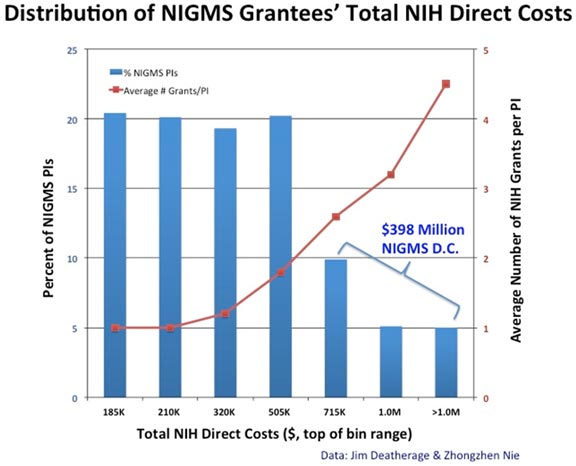 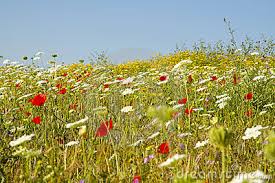 8
8
[Speaker Notes: Application deadline: May 17, 2017; January 17, 2018; May 17, 2018; January 17, 2019; May 17, 2019, by 5:00 PM local time of applicant organization. All types of non-AIDS applications allowed for this funding opportunity announcement are due on these dates.

Eligibility is restricted to PDs/PIs with at least one NIGMS R01 equivalent award (defined here as R01, R37, DP2, and SC1 awards) that was awarded funding in the fiscal year prior to the fiscal year of the MIRA application submission and whose project end date is in the same or subsequent fiscal year of the MIRA application submission]
Thank You!
NIGMS Predoctoral Training Programs
Behavioral-Biomedical Sciences Interface 
Bioinformatics and Computational Biology
Biostatistics
Biotechnology
Cellular, Biochemical, and Molecular Sciences
Chemistry-Biology Interface
Genetics
Medical Scientist Training Program (M.D.-Ph.D.)
Molecular Biophysics
Molecular Medicine
Pharmacological Sciences
Systems and Integrative Biology
10
https://www.nigms.nih.gov/Training/Pages/default.aspx
[Speaker Notes: N I G M S Institutional Predoctoral Training Programs:
Bioinformatics and Computational Biology
Biostatistics
Biotechnology
Cellular, Biochemical, and Molecular Sciences
Chemistry-Biology Interface
Genetics
Medical Scientist Training Program    (M.D.-Ph.D.)
Molecular Biophysics
Pharmacological Sciences
Systems and Integrative Biology]
Ruth L. Kirschstein National Research Service Award (NRSA)
Awards honor Dr. Ruth L. Kirschstein, former Director of the National Institute for General Medical Sciences. Aside from Dr. Kirschsteins scientific accomplishments in polio vaccine development, she was a champion of research training and a strong advocate for the inclusion of underrepresented individuals in the scientific workforce
Individual Predoctoral MD/PhD or Other Dual-Doctoral Degree Fellowship PA-16-306
Individual Predoctoral Fellowship (PA-16-309)
Individual Predoctoral Fellowship to Promote Diversity in Health-Related Research (PA-16-308)
Individual Senior Fellowship (PA-16-310)
11